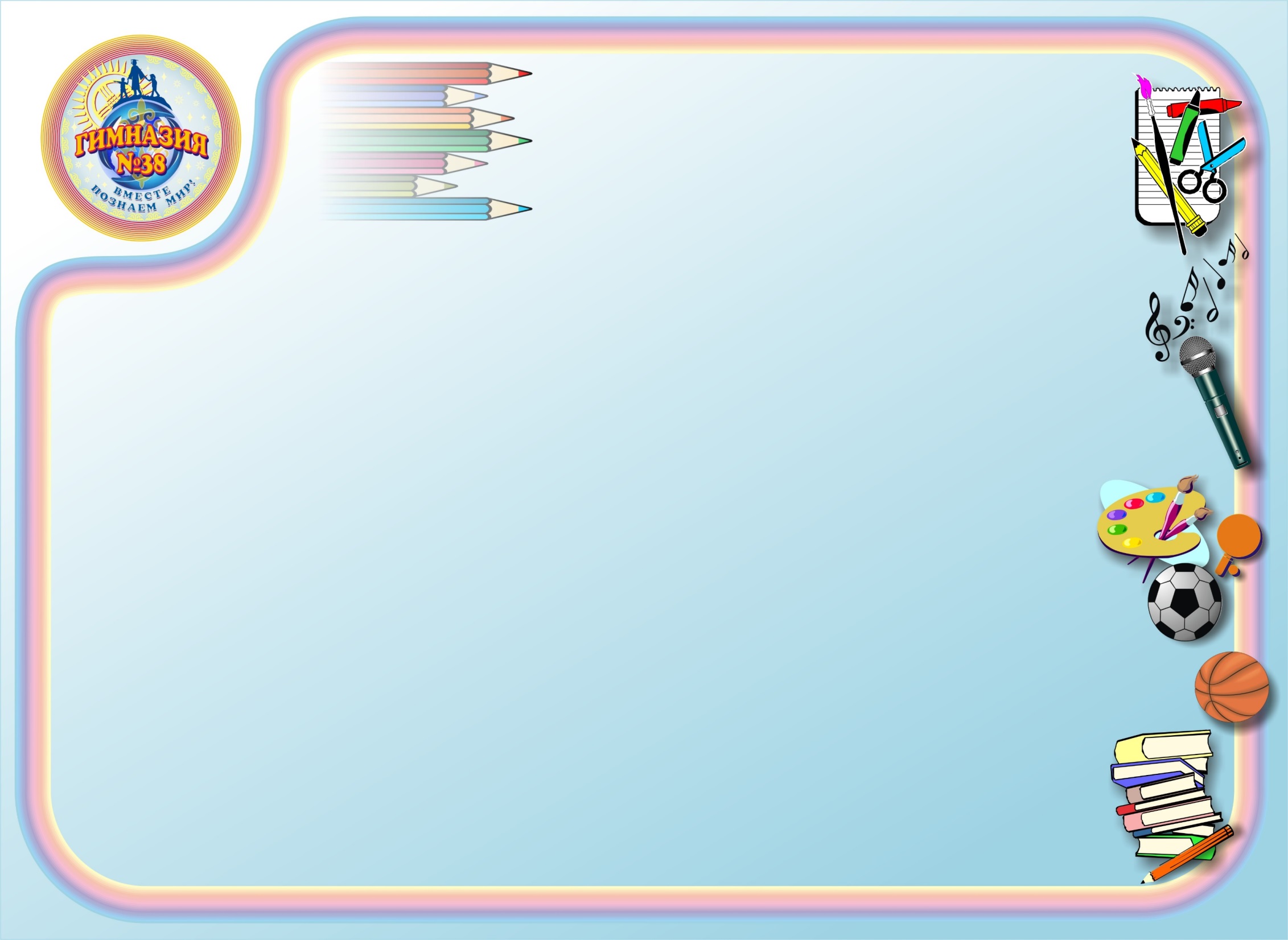 НАЗВАНИЕ  КРУЖКА:
«АTAMEKEN»
РУКОВОДИТЕЛЬ: Аймаганбетова Гульзат Кенжебаевна
НАПРАВЛЕНИЯ РАБОТЫ:
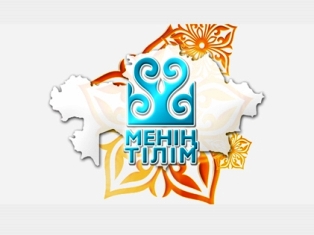 ПОДГОТОВКА УЧАЩИХСЯ 
К ТВОРЧЕСКИМ, ИНТЕЛЛЕКТУАЛЬНЫМ
КОНКУРСАМ И ОЛИМПИАДАМ РАЗЛИЧНОГО УРОВНЯ
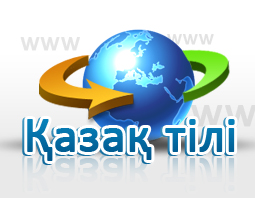 QAZAQ  TILI